Perkins Update Dr. Evonne Carter, Vice President of Learning
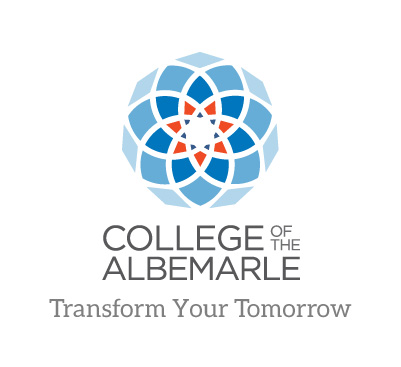 College of The Albemarle
Perkins has made a difference at COA:  Improved, enhanced and student-focused programs
Equipment upgrades
Faculty support for credentials and training
Recruitment support
Boot camps for CTE
Career Coach Software for students
College of The Albemarle
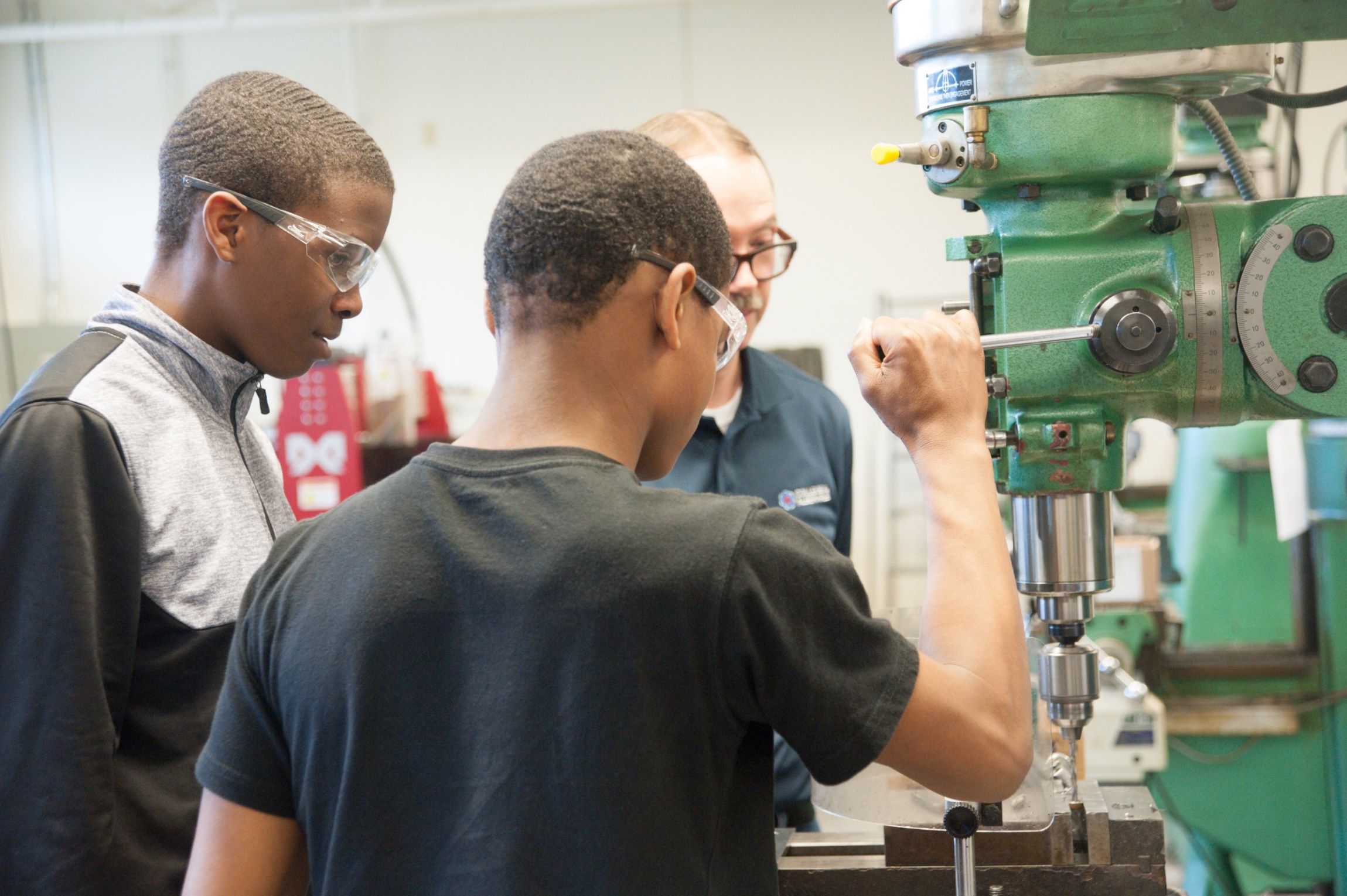 College of The Albemarle
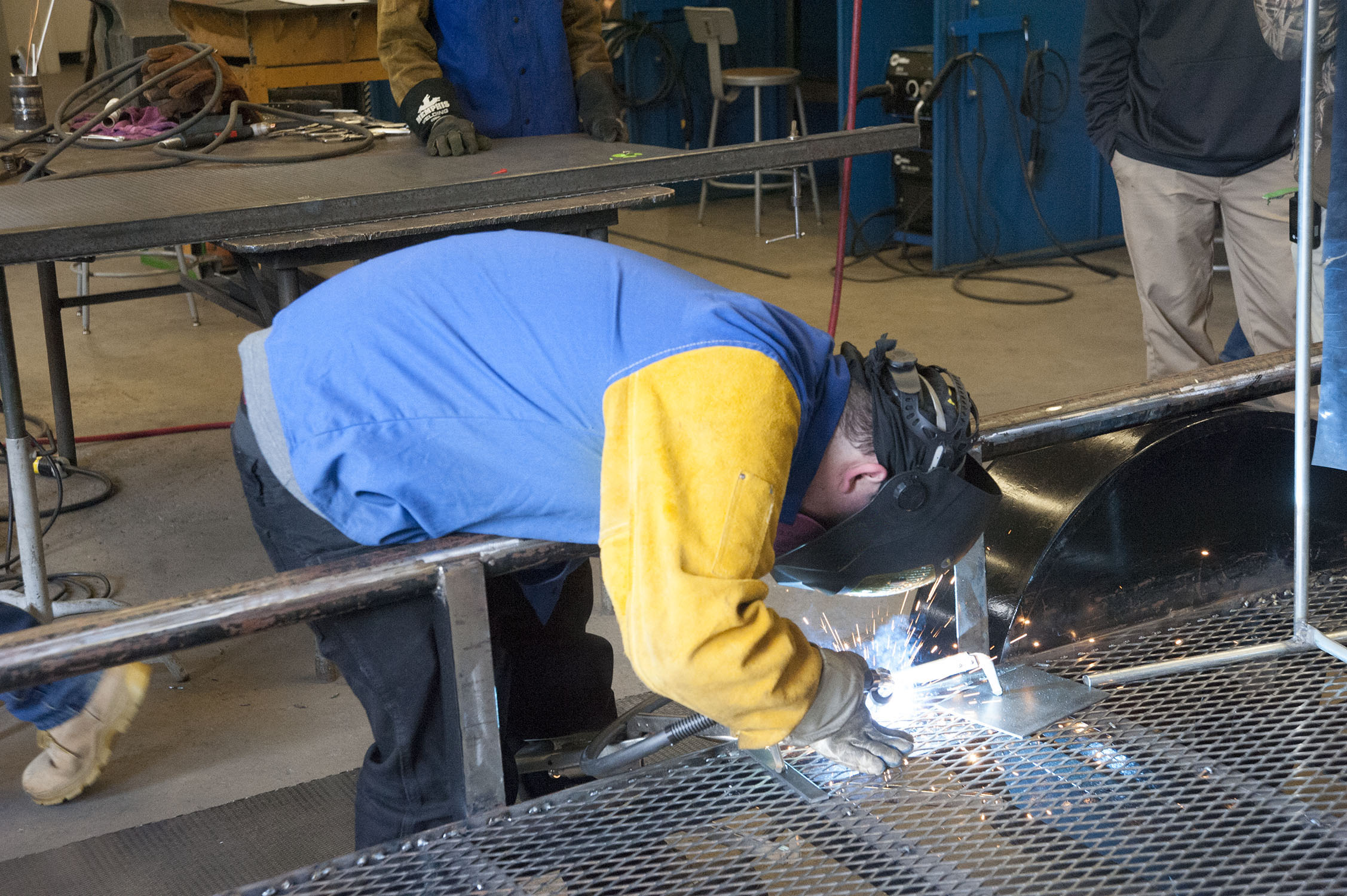 College of The Albemarle
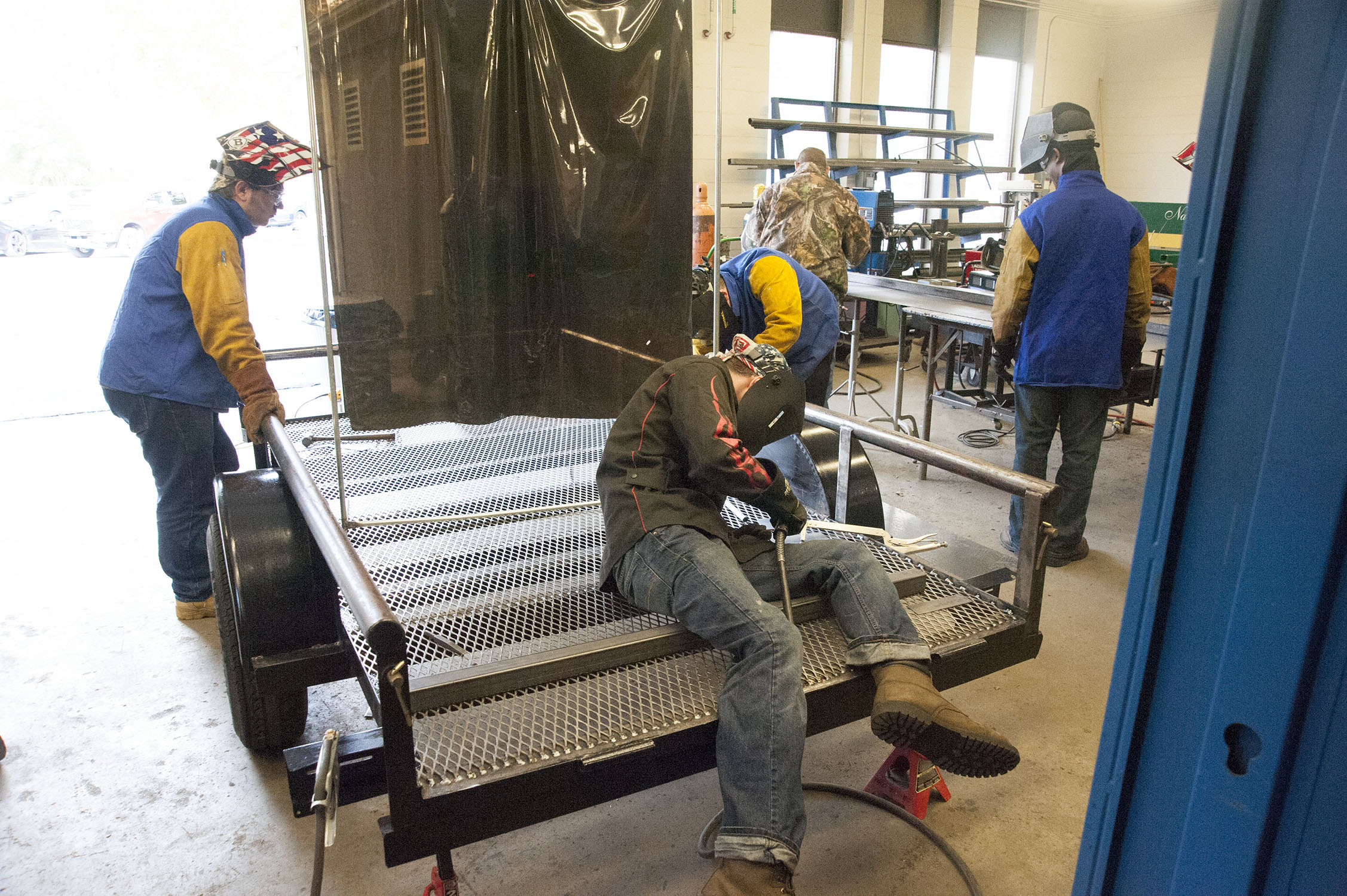 College of The Albemarle
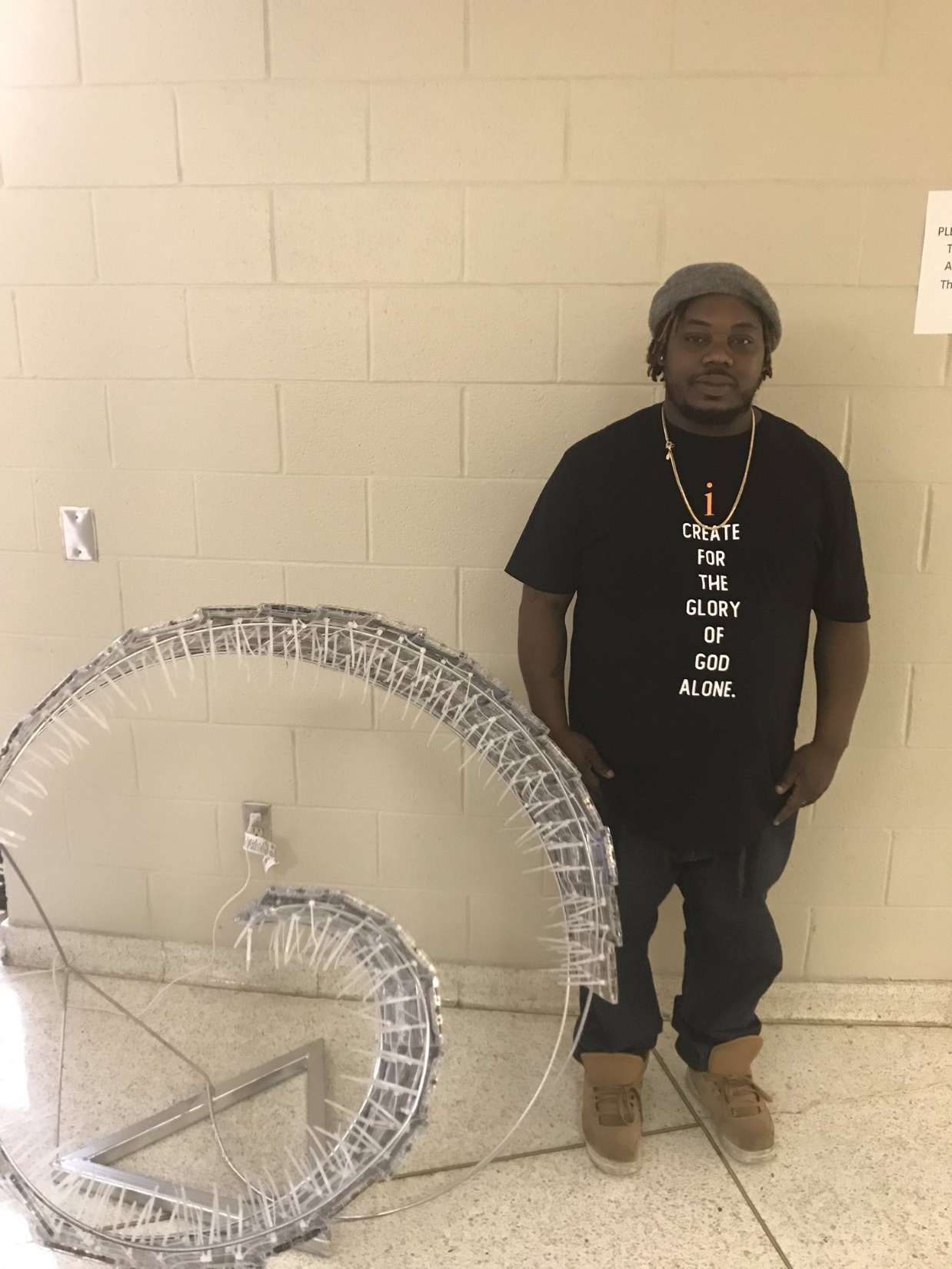 College of The Albemarle
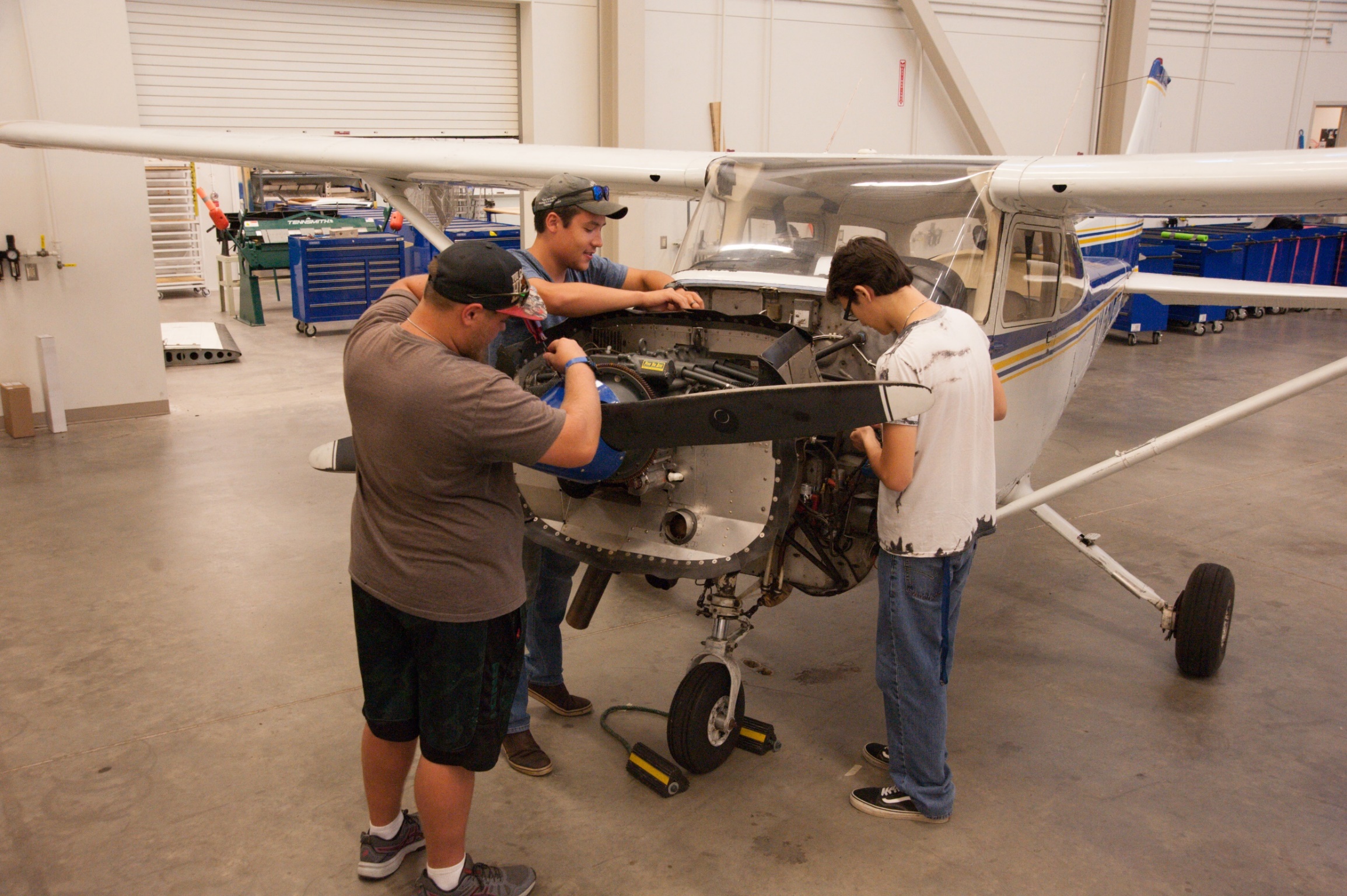 College of The Albemarle
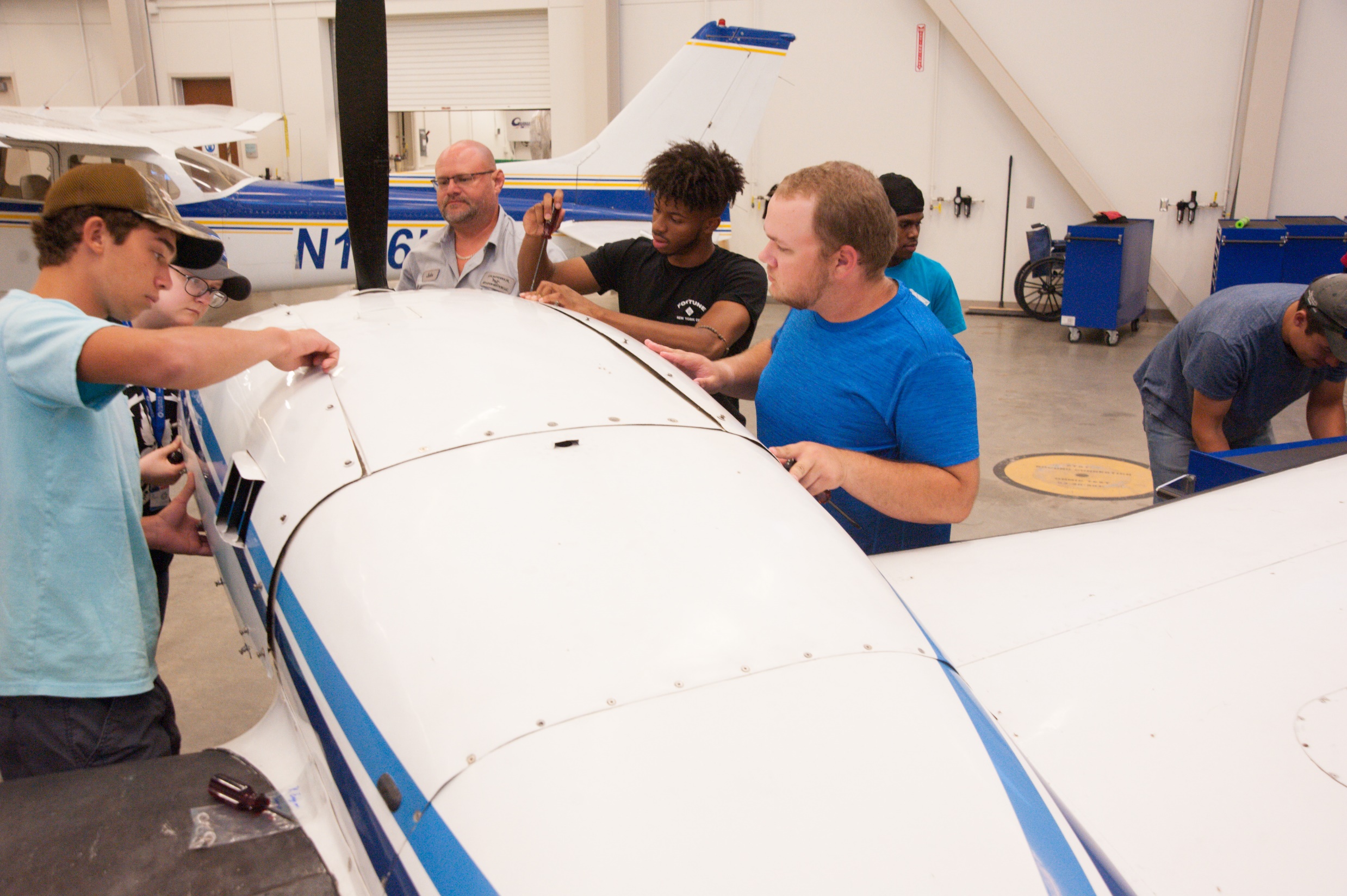 College of The Albemarle
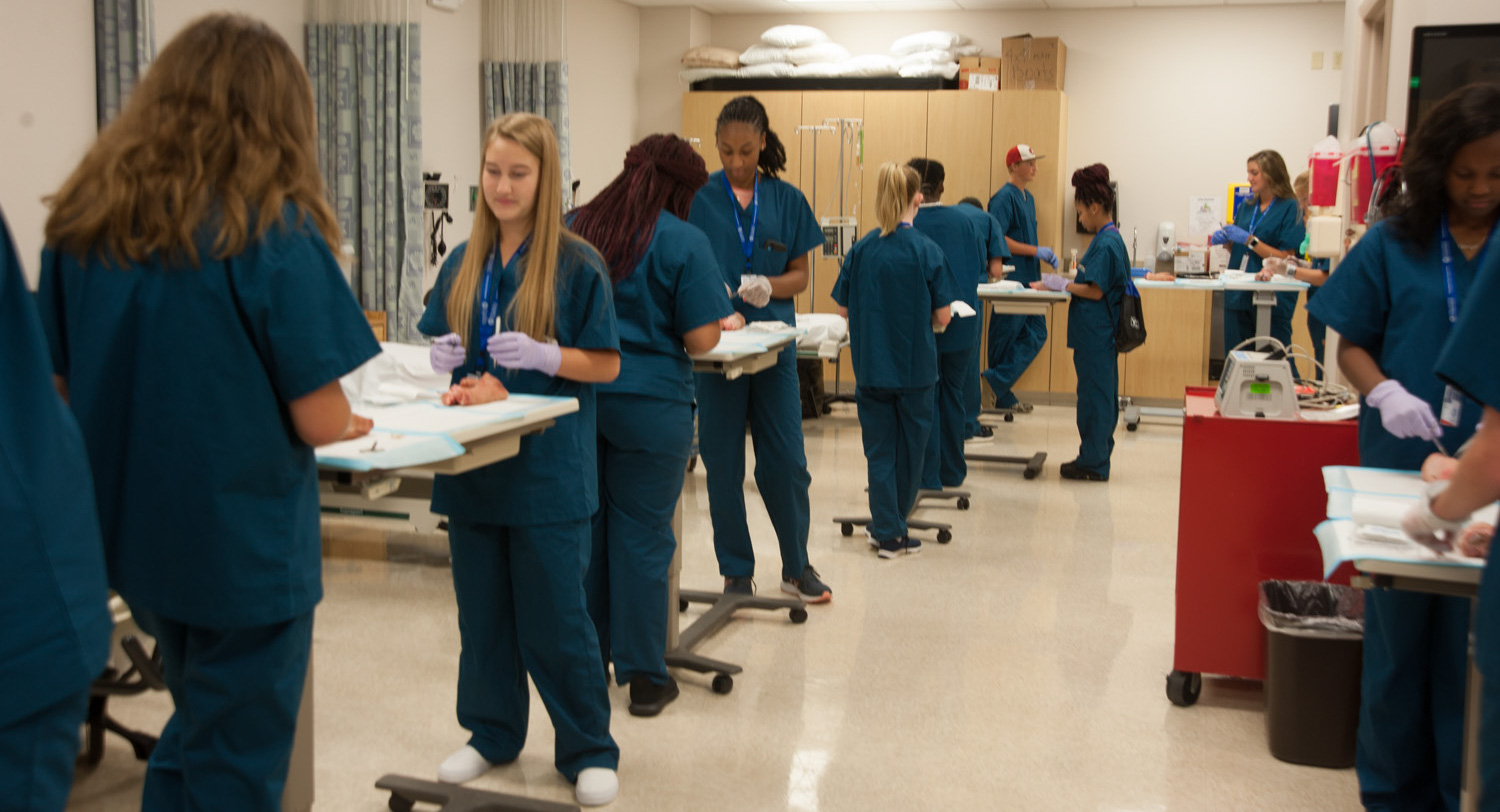 College of The Albemarle
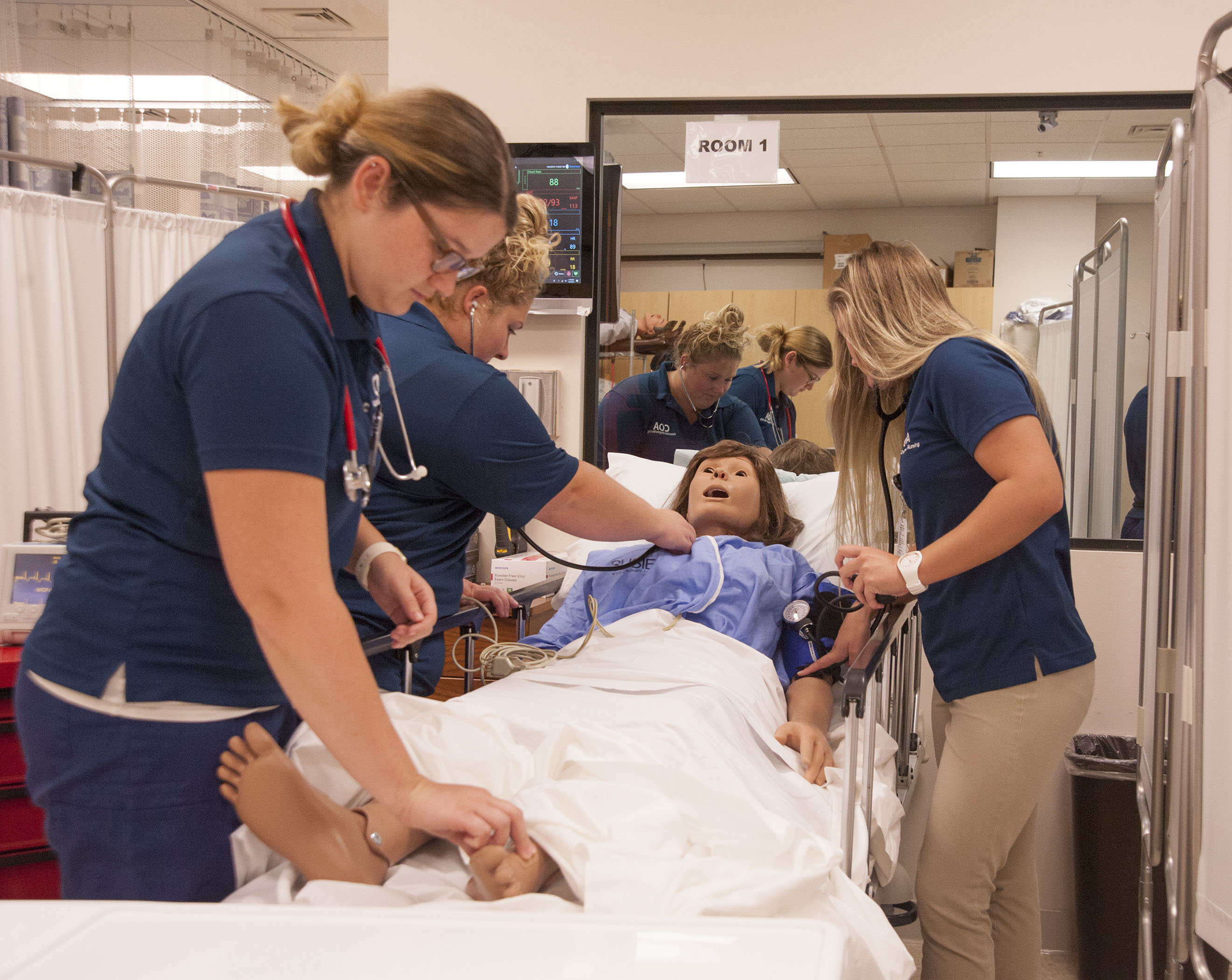 College of The Albemarle
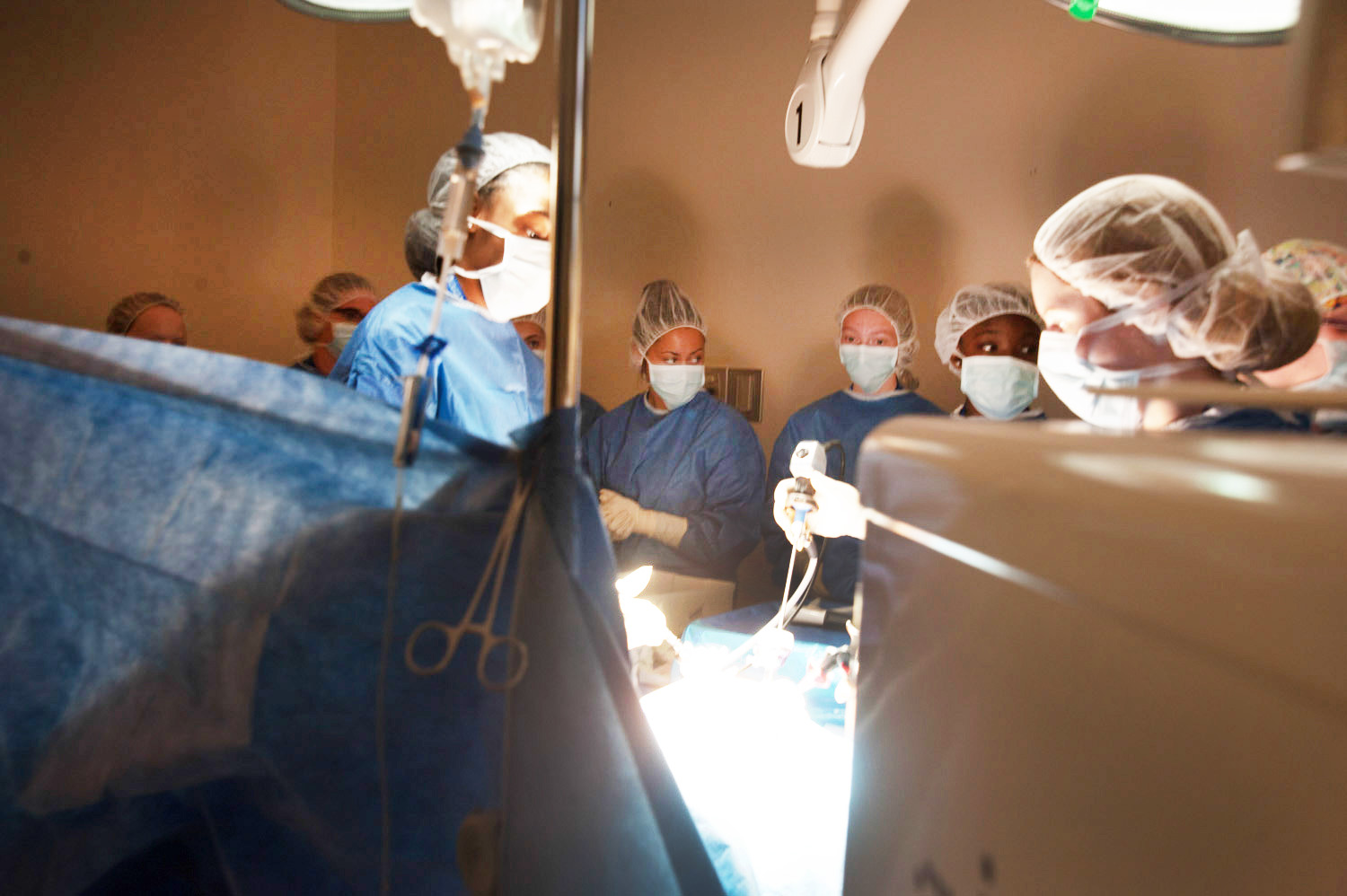 College of The Albemarle
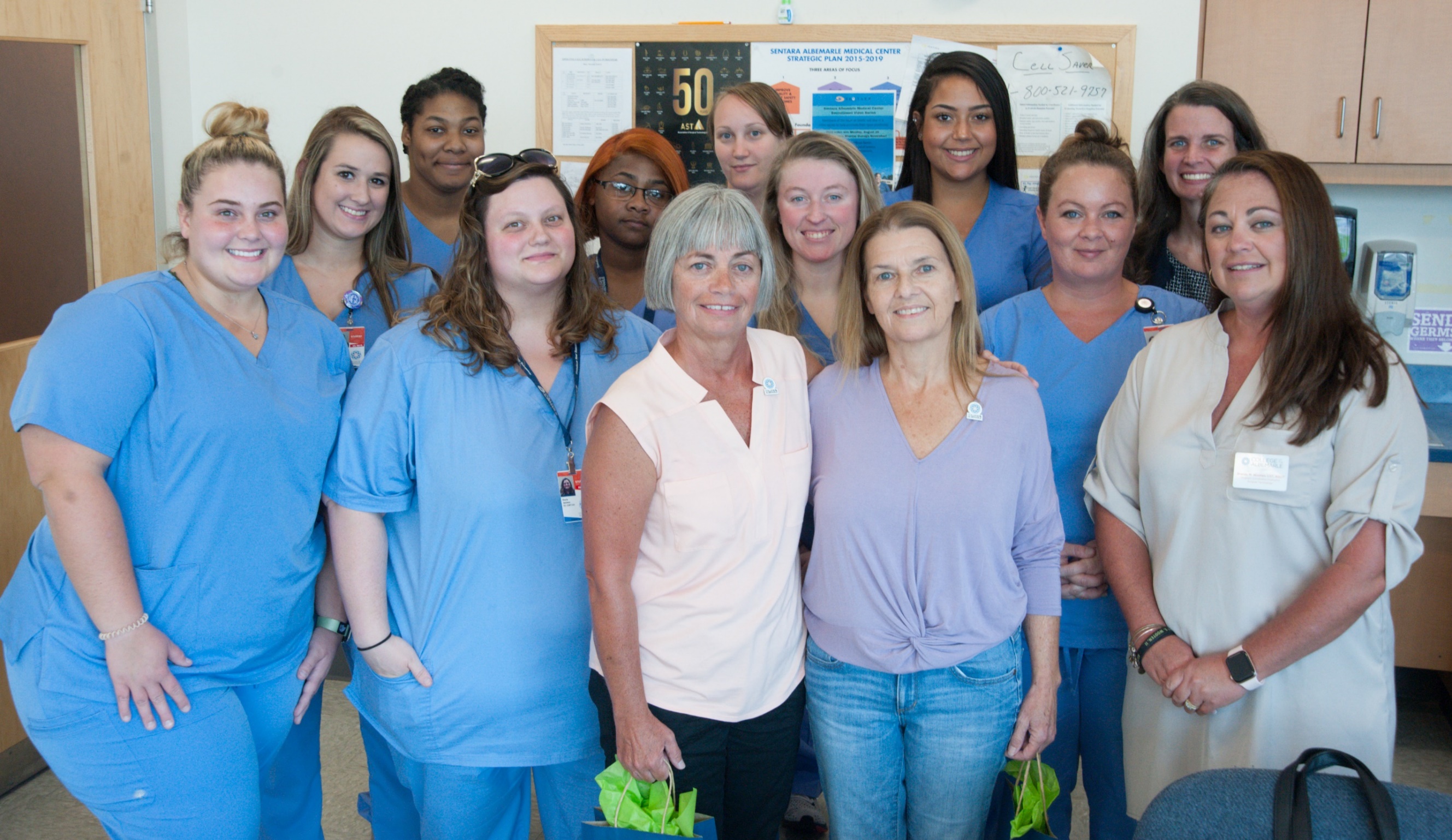 College of The Albemarle
Informational and Marketing Meeting with Parents and Students
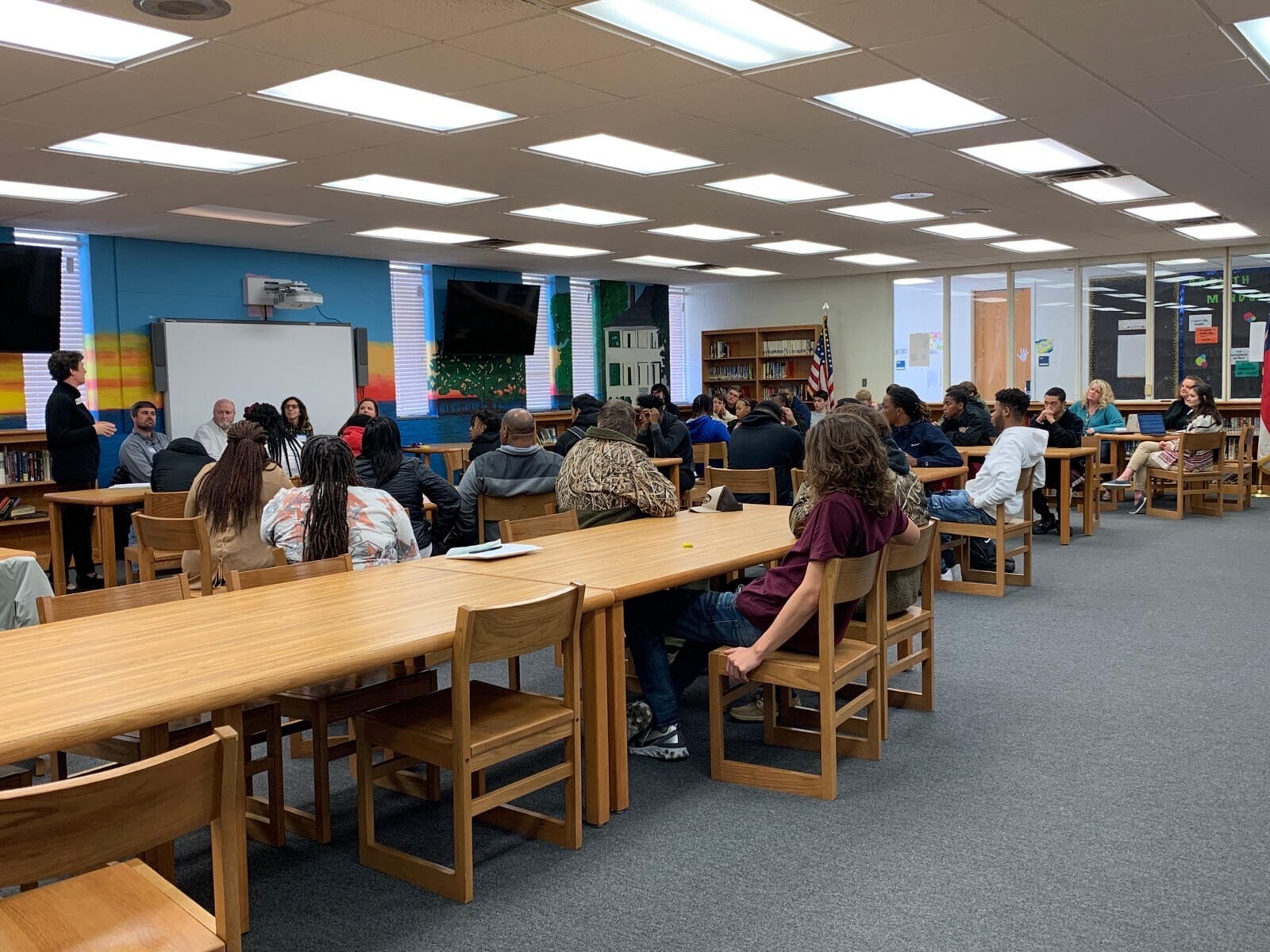 College of The Albemarle
CLNA needs assessment
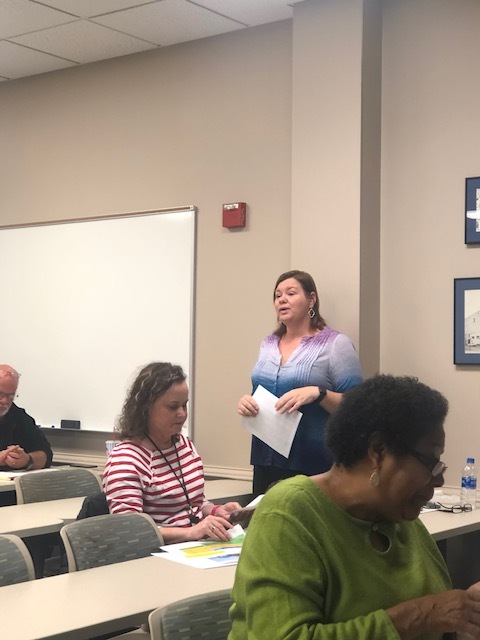 Pathways and Partners
Advanced Manufacturing
Healthcare
Business
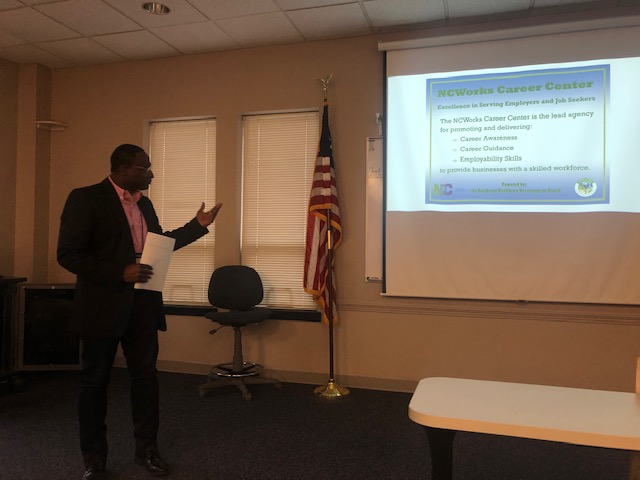 College of The Albemarle
EMSI Data analysis
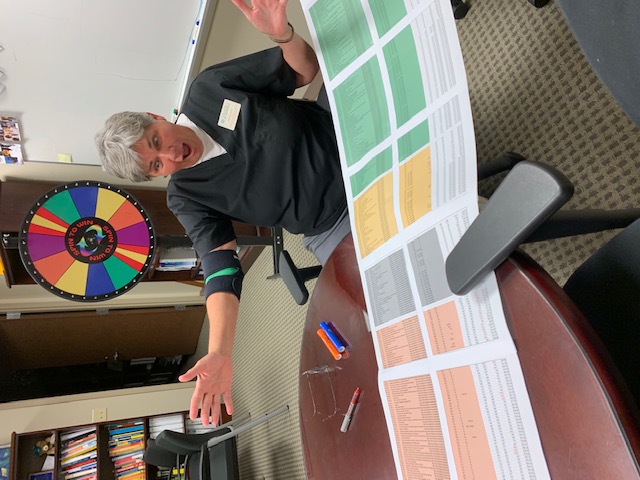 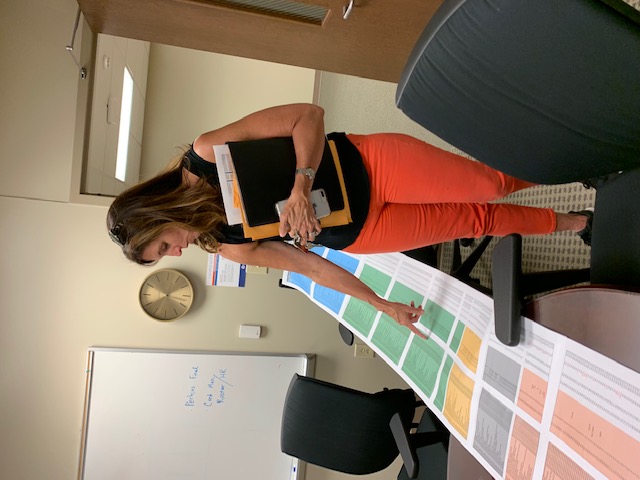 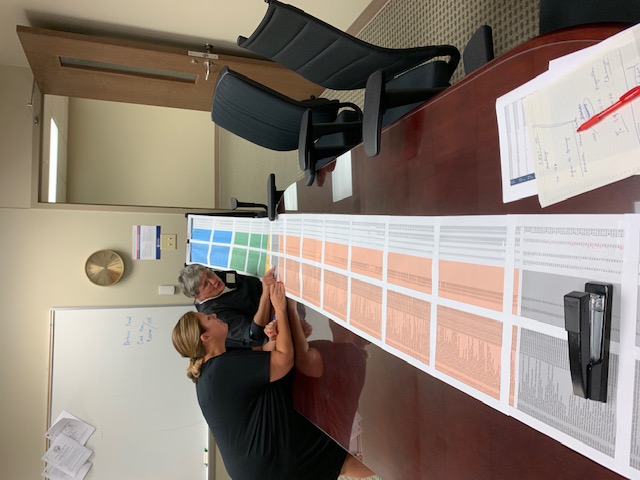 College of The Albemarle
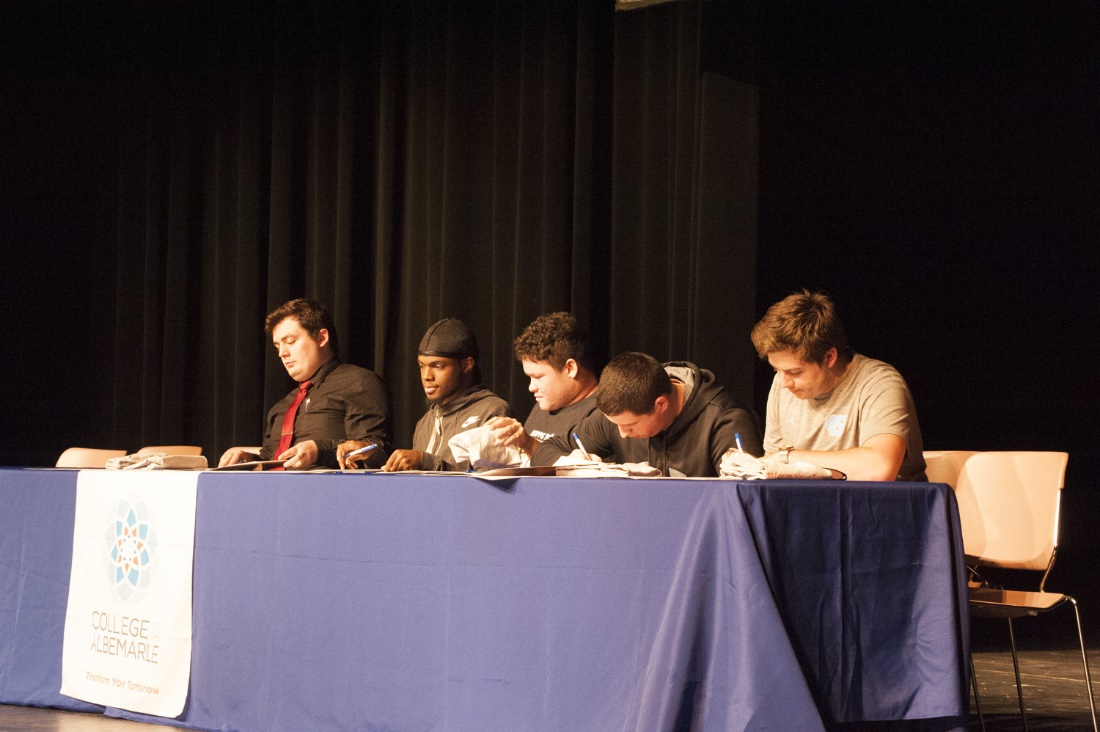 Promising Practice –College to Career Signing Day
Strategic Plan activity – College-wide support of CTE programs and students; seek more adult students
Showcase CTE Programs to students, parents and community
Support from College Foundation for Scholarships
Student Services provided enrollment information/ Student Life/Ambassadors
Employer and Industry Representatives
College of The Albemarle
Graduate/ Speaker
Staff and employers
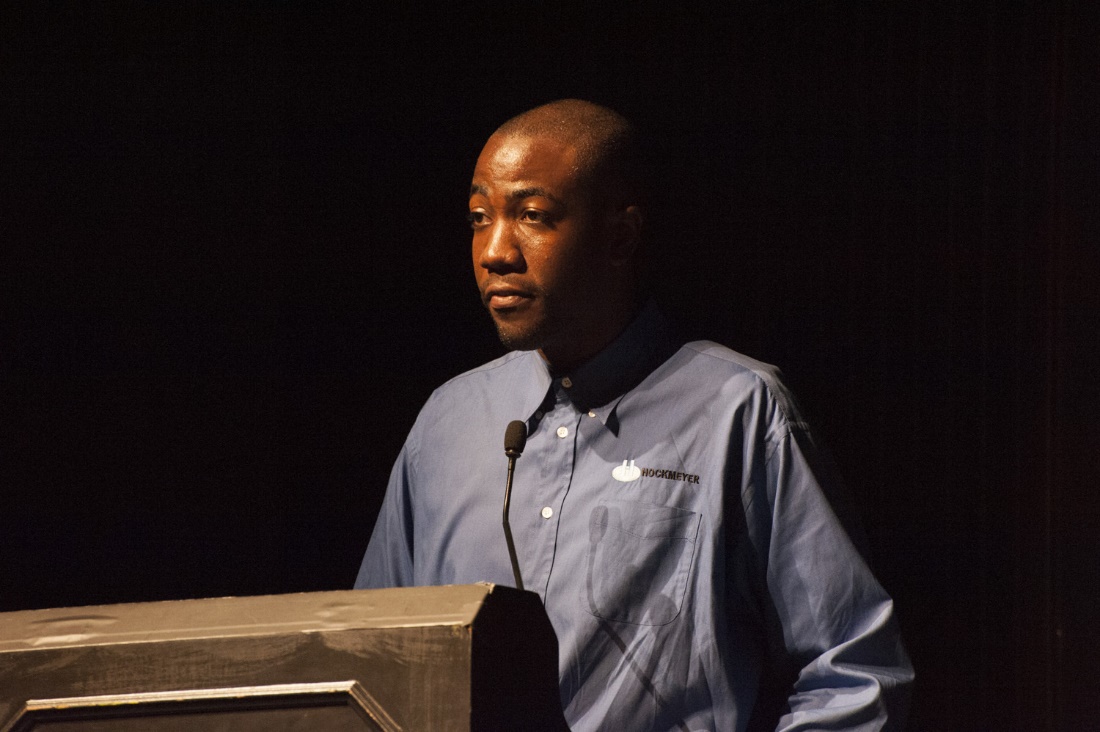 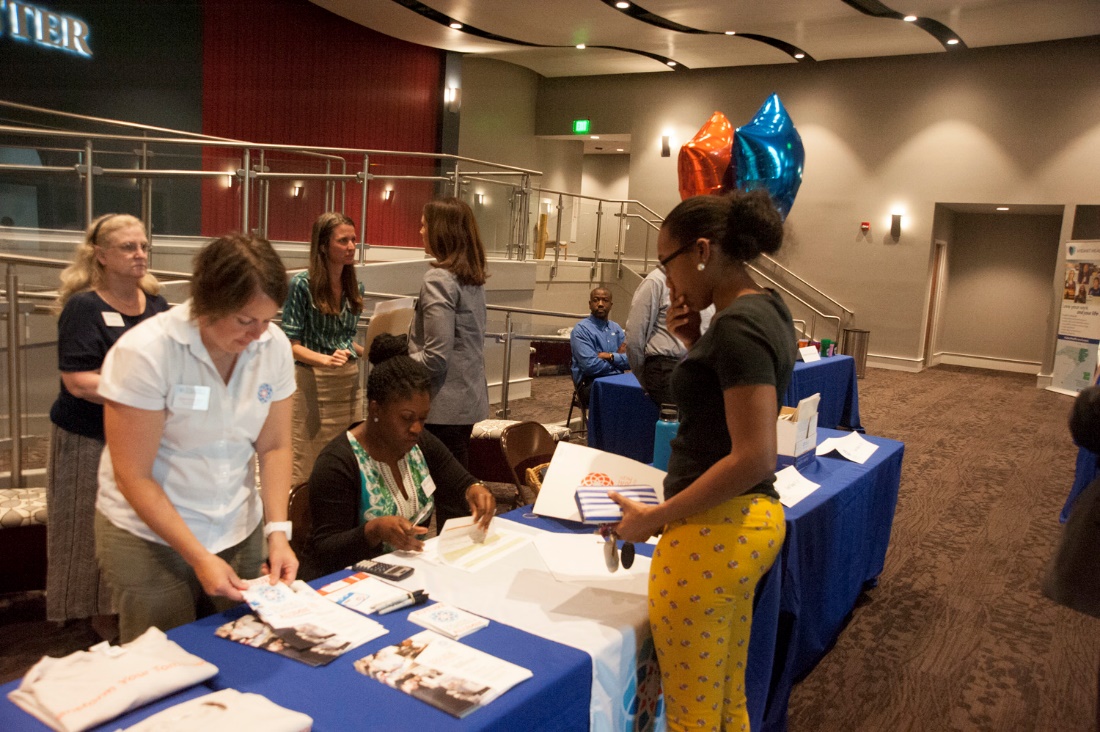 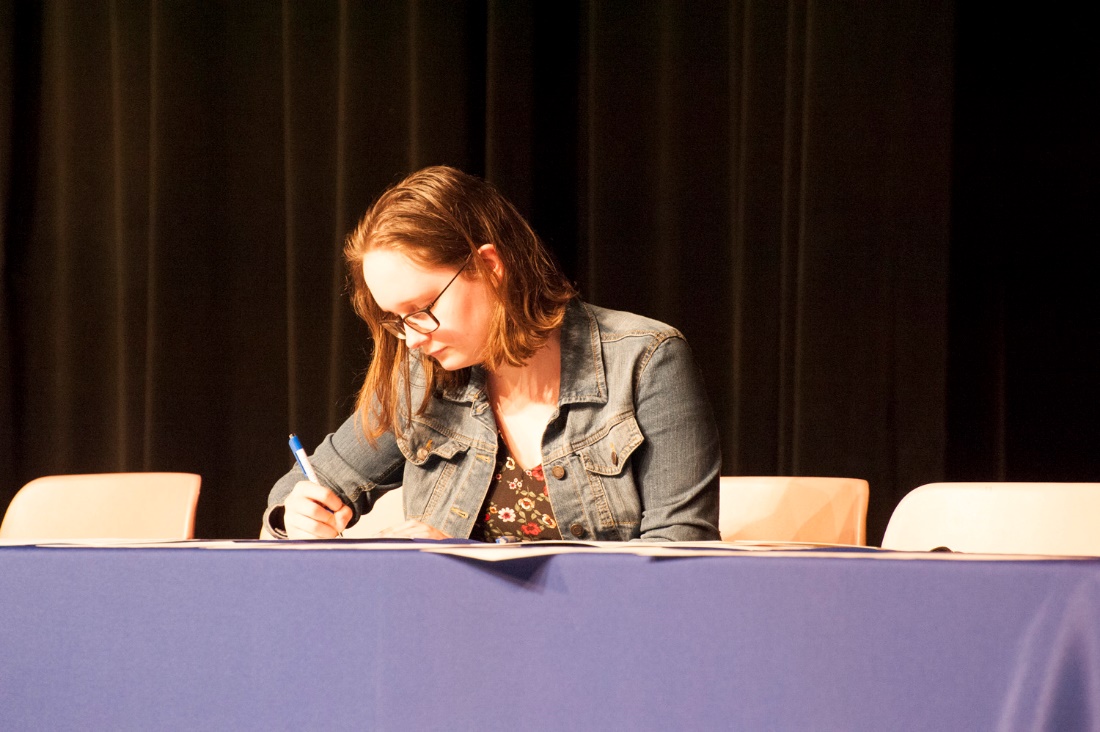 Student for Aviation Tech
College of The Albemarle
Our New Welding Instructor - PT
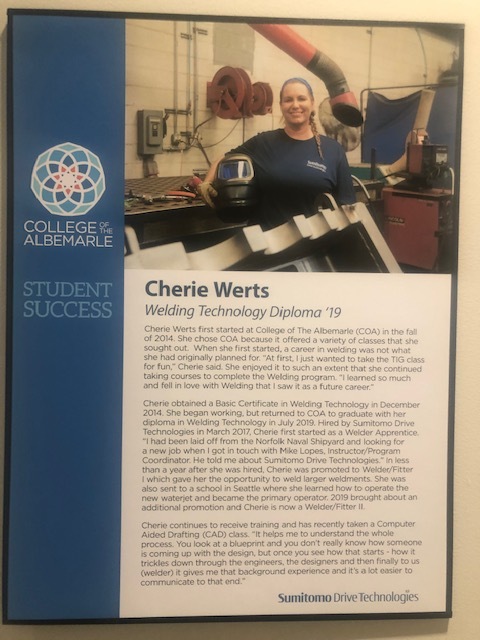 College of The Albemarle
Budget Update, COA
To date – Amount spent to date: 76% of budget
Professional Development/Certification of Faculty
Equipment
Recruitment/ Secondary Ed connections
Curriculum Development

Differences with CLNA – 
Funding for Programs that have Jobs which are high wage/high need 
Data focus will allow COA to better track improvements
College of The Albemarle